Городской конкурс “Зелёная волна”
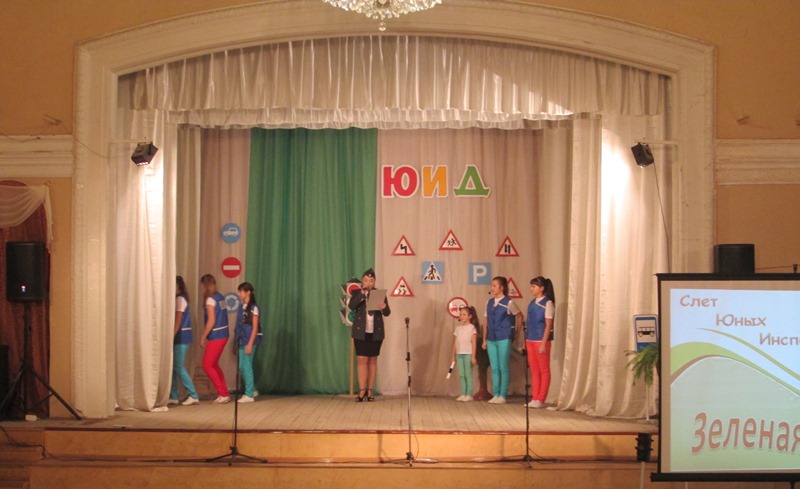 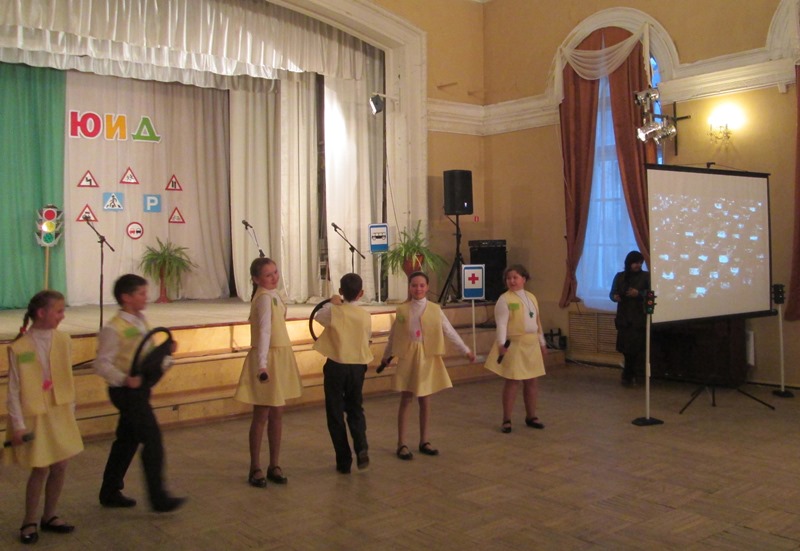 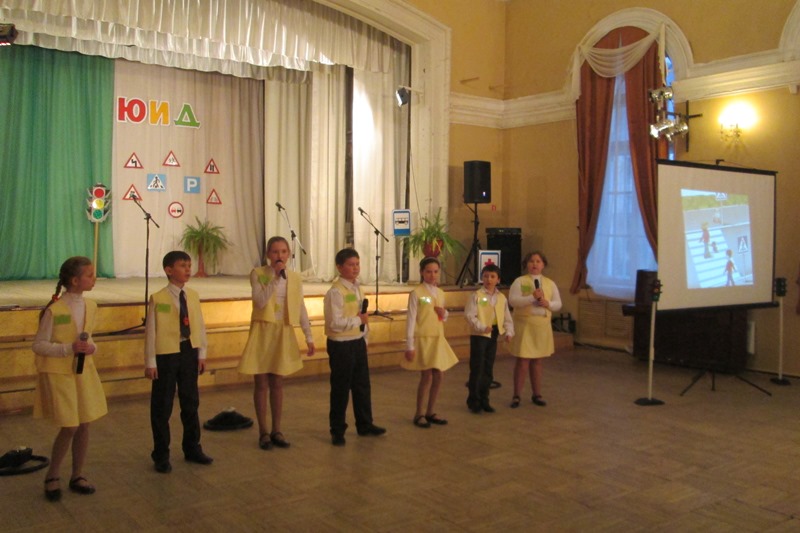